Research Day
HE the Rector of the University of Majmaah inaugurated  the Scientific Research Day for the academic year 1433 AH / 1434 AH and the accompanying exhibition at the university headquarters in Majmaah on Sunday, 21/04/1434 H at ten in the morning. This took place at the presence of the university vice-rectors, colleges deans and other supporting deanships. HE toured the different exhibitions organized on the occasion, and visited the College’s wing. His Excellency repeated his usual famous words “always creative”. Brochures and pamphlets were distributed in this exhibition. Also a summary of the faculty members’ researches in the College was presented as follows
First: Islamic Female Students Autopsy of a Muslim defunct by Dr. Abdulaziz bin Ahmed Alolaiwi- Signs of forgetfulness in the verses of the Koran by Dr. Rashid bin Hammoud Thanian- Quran stylistic habits: Empirical Study by Dr. Rashid bin Hammoud Thanian- The Stranger and the Individual in the Balance of  Reporters by Dr. Haifa Abdulbaset Mohammed-Justice in the Pure Sunnah by Dr. Haifa Abdulbaset Mohammed-
Second: Arabic Language Manifestations of Place in the Talaliah Introdcution for Conservative Poets in Saudi Arabia by Dr. Abdullah bin Khalifa Suwaiket- Introduction to the Call of Patrimonial Personalities in Saudi Poetry by Dr. Abdullah bin Khalifa Suwaiket-
Abdul Aziz bin Abdul Mohsen Al-Tuwaijri as a Novelist by Dr. Fahad Bin Saleh Al-Melhem- The Two Letters between elHamadhaani and Essaber Ibn Abi elKhisal and Ibn al-Qasim Andalusian by Dr. Adel Ansourha Tomsahi- Deliberative Functions in Absolute Object by Dr. Saleh Mohammad Khawaldeh- Patrimonial Sources in Poetic Theater for Abda Badawi by Dr. Abeer Abdalsadek Bedoui-- Women Image in Najib al-Kilani’s Stories by Dr. Abeer  Abdalsadek Bedoui
Third: Educational Sciences- The role of educational supervision in meeting the requirements of the knowledge society by Dr. Abdullah bin Awad Kherbi.- The role of basic skills for the Educational supervisor in the development of professional growth for the science teacher by Dr. Abdullah bin Awad Kherbi.- Proposed teaching standards for faculty members by Dr. Abdullah bin Awad Kherbi.- Peer riot among primary school hyperactive pupils by Dr. Mona Tawakel Essaid- The quality of life and self-concept among a sample of talented deaf students by Dr. Mona Tawakel Essaid-   Developing thinking skills in acquiring skills beyond the knowledge and developing the ability to think creatively among university students by Dr. Mona Tawakel Essaid
-The reasons of female students’ reluctance to choose scientific disciplines and ways to overcome them by Dr. Mona Tawakel Essaid- Diagnosing problems facing gifted and talented students from intermediate and secondary public schools by Dr. Mona Tawakel Essaid and Abdulhakim Radwan Said.- The quality of family life and its impact on the ability of the mother to discover and develop multiple intelligences among children in pre-school age by Dr. Ahlem abdel Athim Mabrouk , Dr. Manar Abdul Rahman Khather. Training female student/trainer in home economics on movement research skills by  Dr. Ahlem abdel Athim Mabrouk
Towards building a social model of education for the prevention of drug damage in academic institutions by Dr. Abdulhakim Radwan Saiid.- Towards building a system of administrative practices for discovering and nurturing talented students by Dr. Abdulhakim Radwan Saiid Psychological dilemma among a sample of lawyers and its relationship to some psychological and professional changes by Dr. Rjuat Abdullatif Metwally-
- Patterns of violence between inmates of correctional institutions and its associated factors by Dr. Saleh bin Abdullah al-Aqeel.- Influential Factors in the citizen’s choice of domestic tourism in Saudi Arabia by Dr. Saleh bin Abdullah al-Aqeel The role of cultural interaction in social change and the protection of intellectual security by Dr. Saleh bin Abdullah Al-Aqeel
Then there was a series of discussions at the Research Center; among them was Dr. Abdulhakim Rathwan Said.
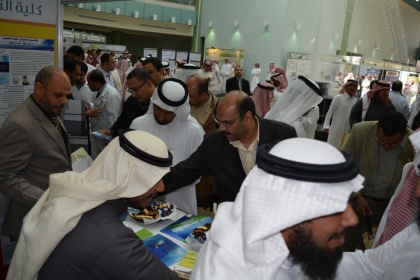